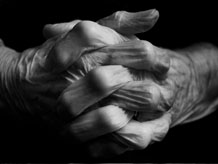 Mijn gebed is verhoord…
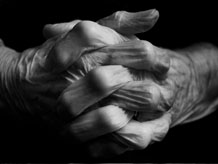 Hanna, inspirerende vrouw
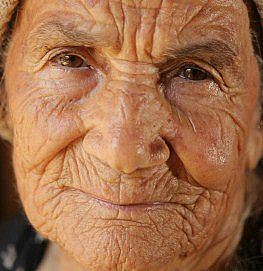 Hanna, inspirerende vrouw
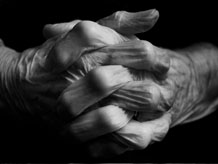